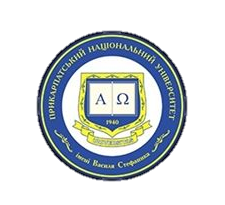 Кафедра фізики і методики викладання ПНУ запрошує на навчання всіх, хто прагне …
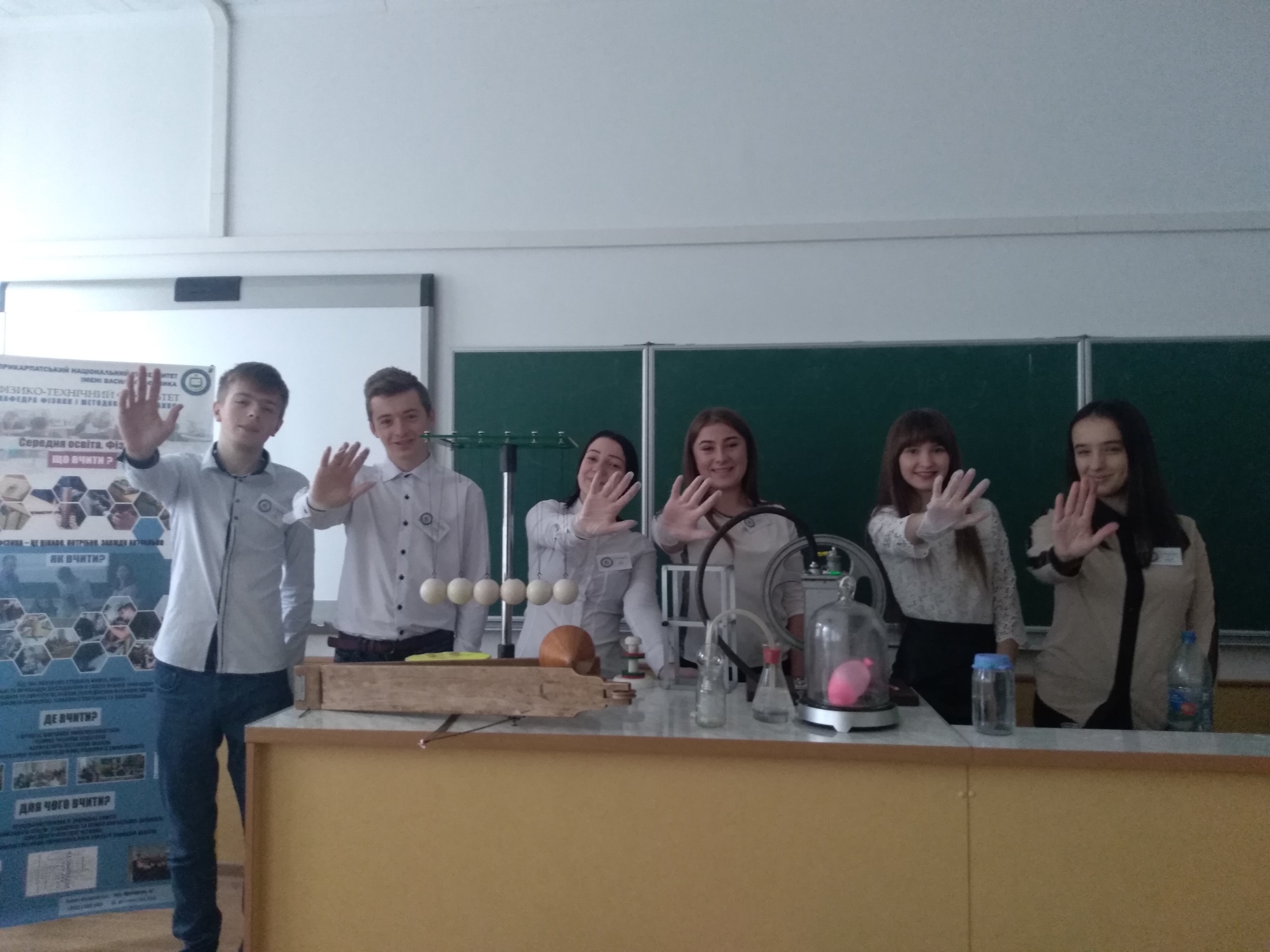 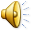 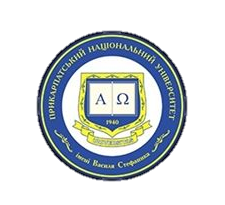 … вивчати фізику
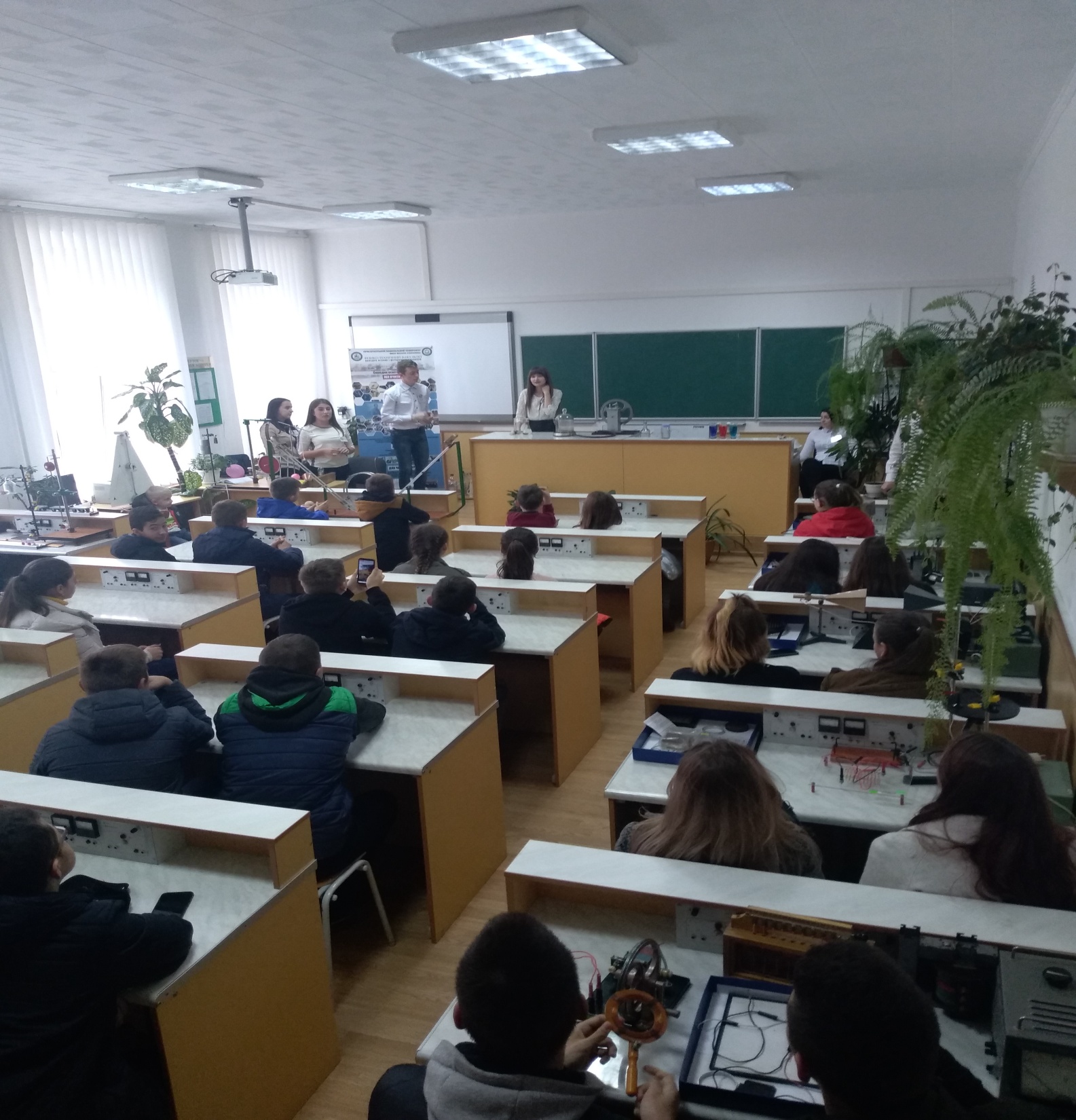 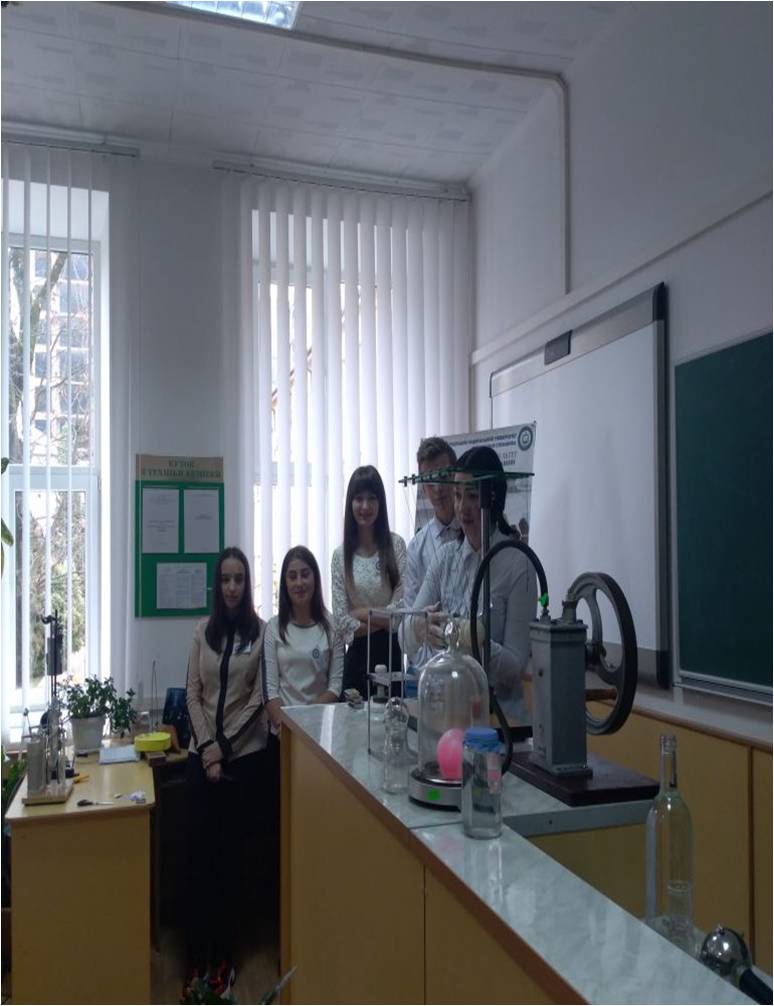 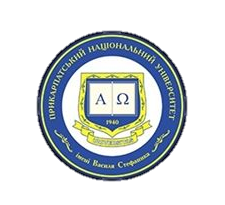 …цікаво проводити час
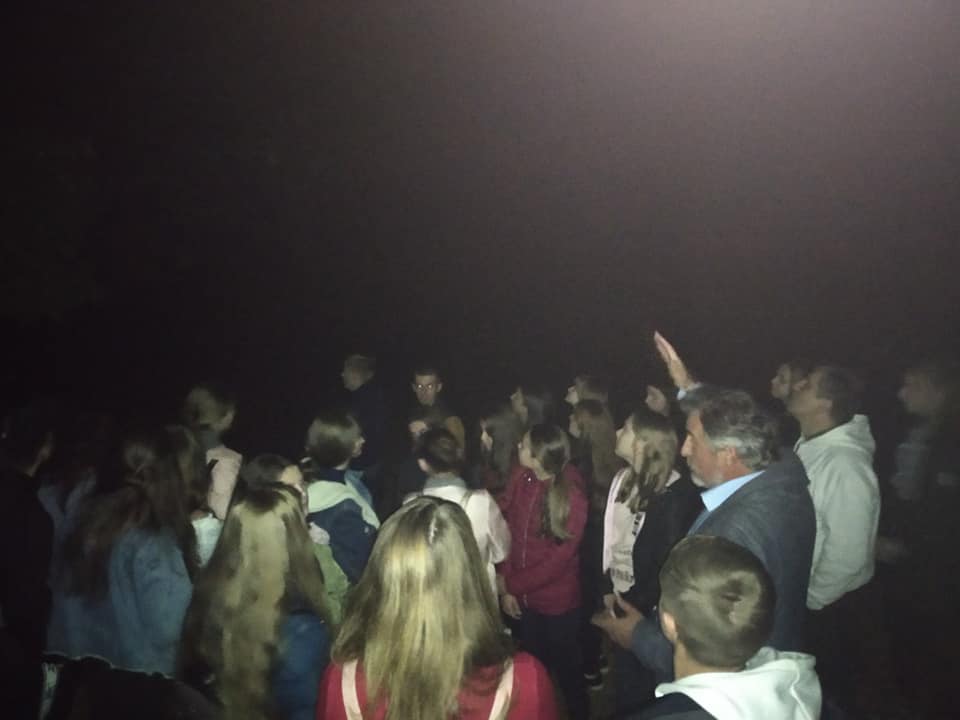 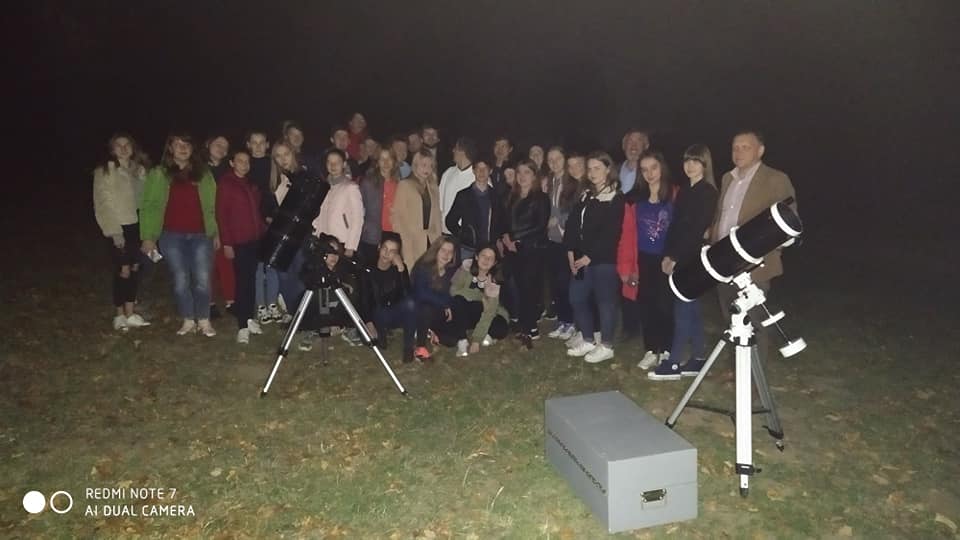 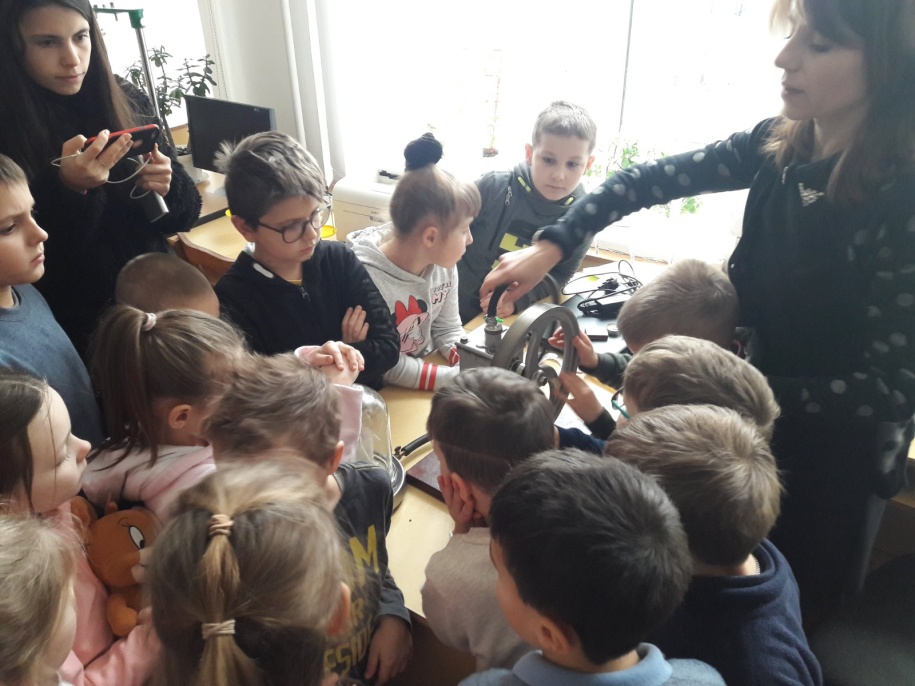 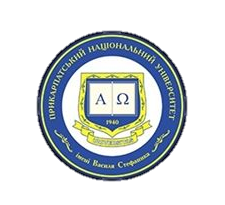 … слідкувати за новинками науки й техніки
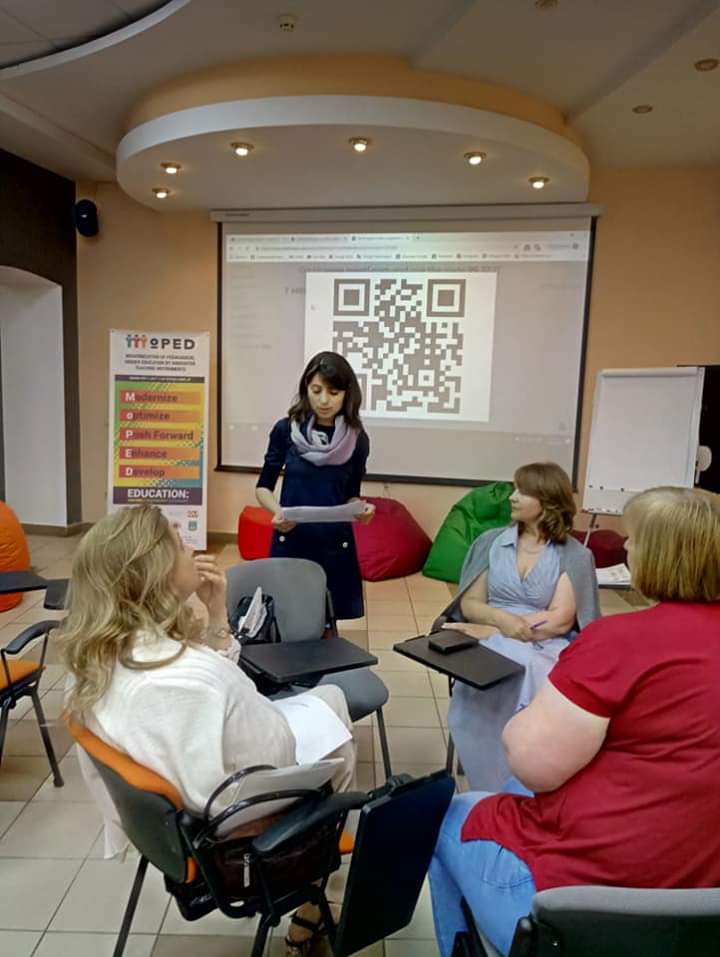 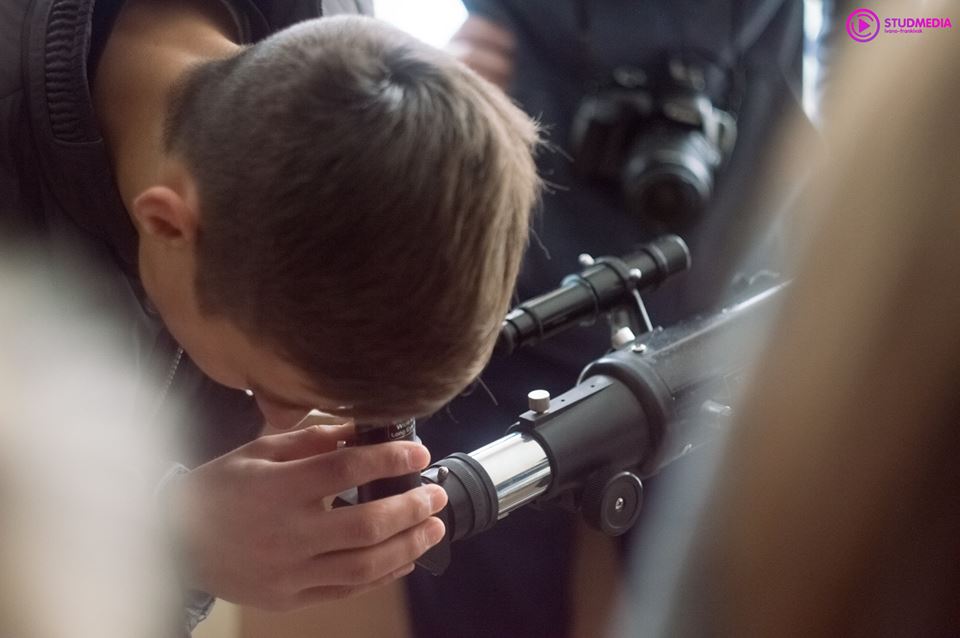 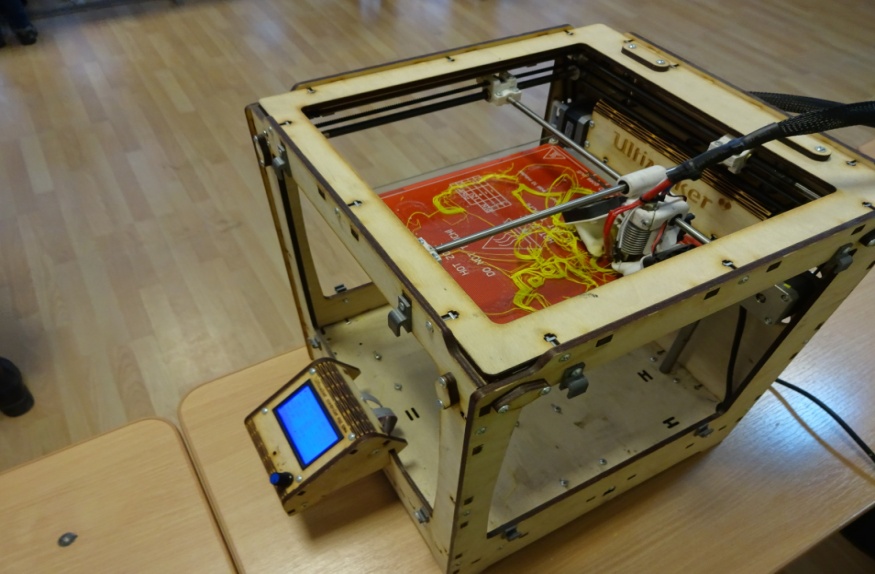 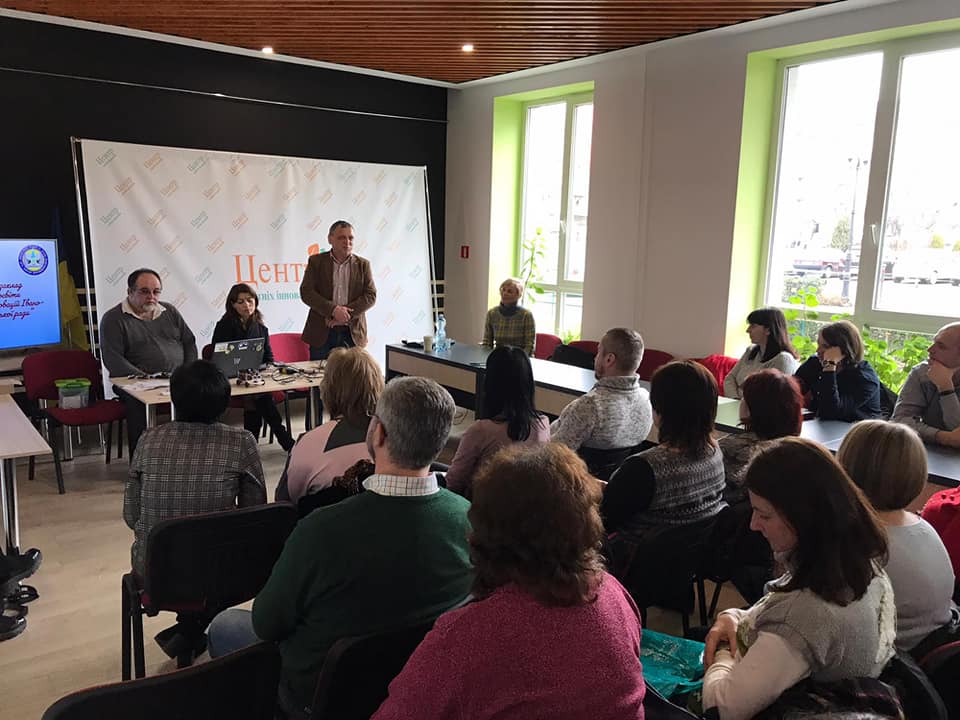 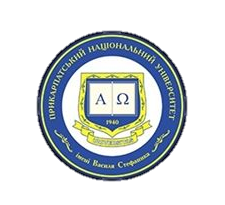 … набувати нових вмінь та навичок
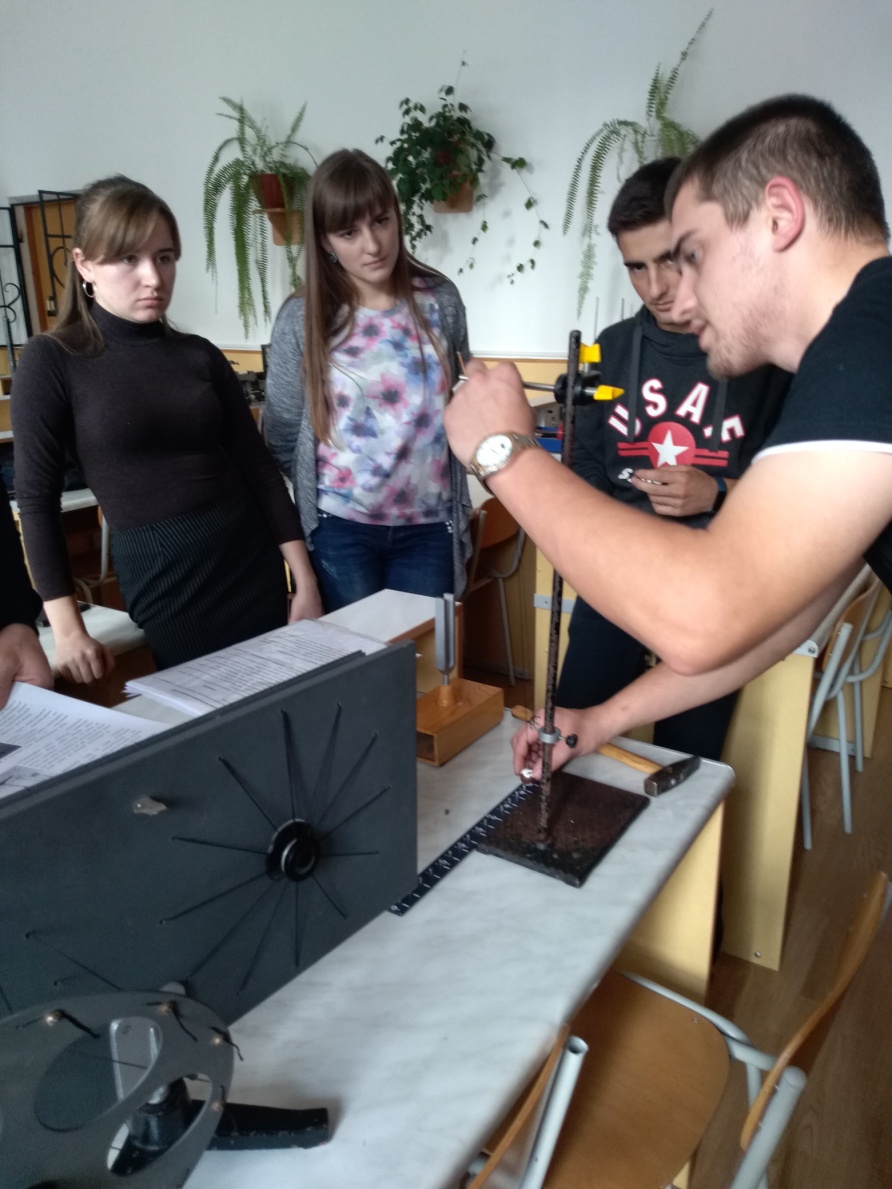 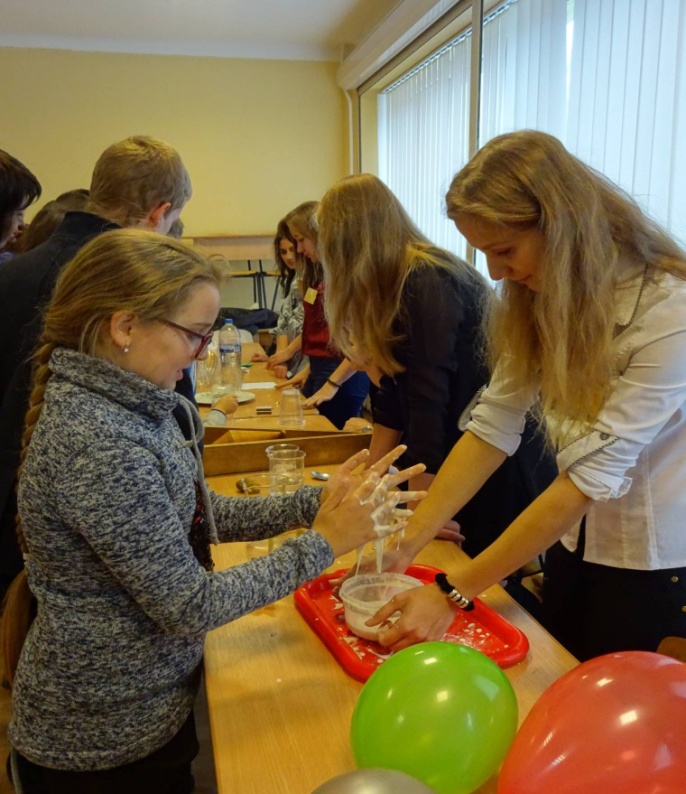 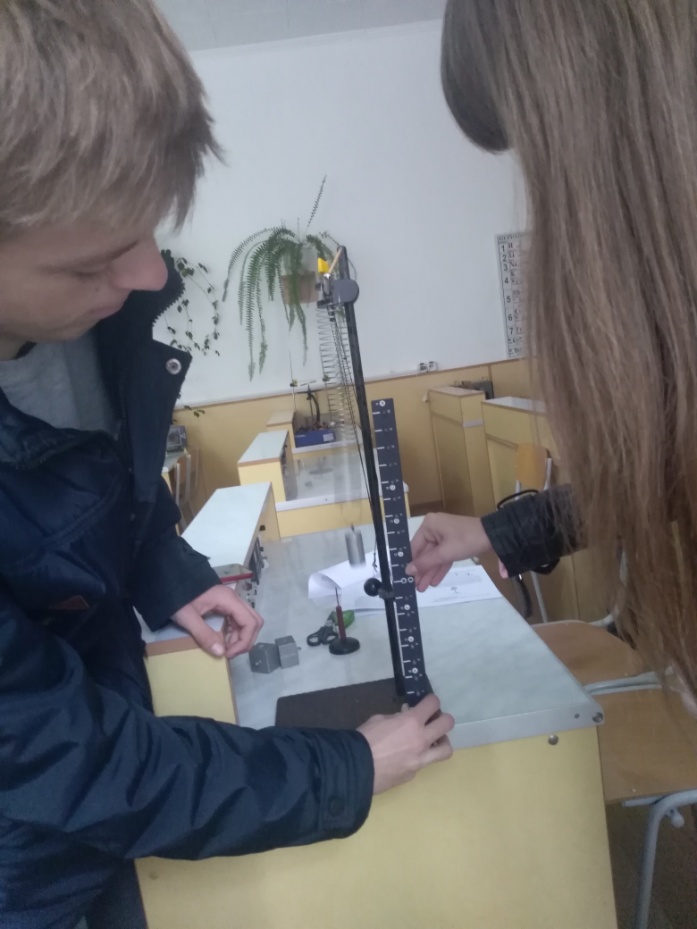 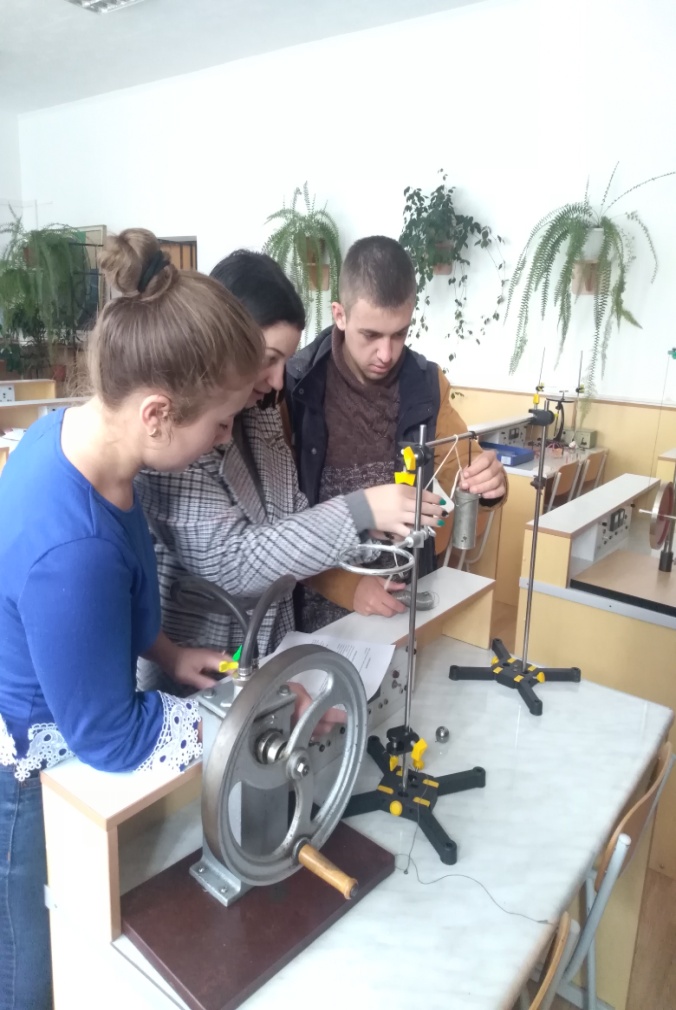 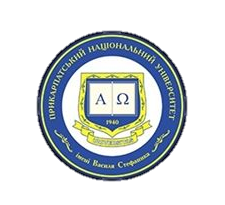 … стати ВЧИТЕЛЕМ!
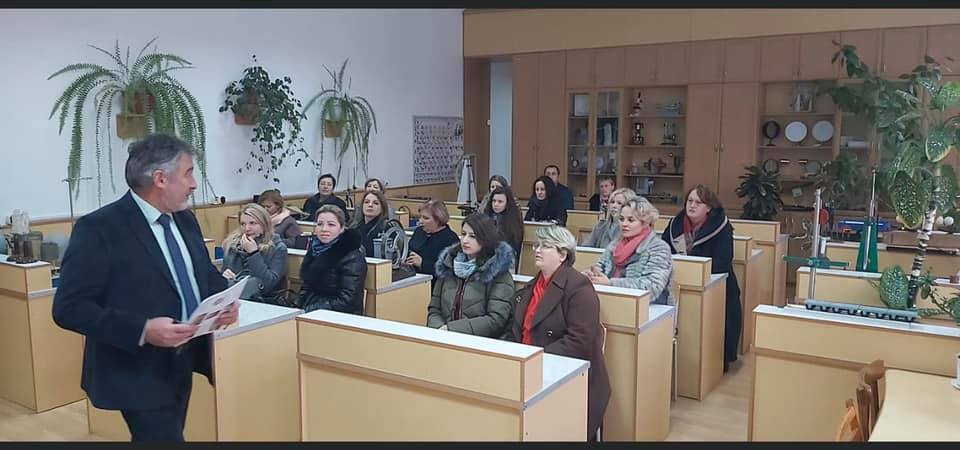 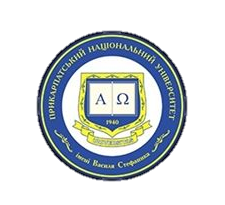 ДЕРЖАВНИЙ ВИЩИЙ НАВЧАЛЬНИЙ ЗАКЛАД
"ПРИКАРПАТСЬКИЙ НАЦІОНАЛЬНИЙ УНІВЕРСИТЕТ ІМЕНІ ВАСИЛЯ СТЕФАНИКА"ФІЗИКО-ТЕХНІЧНИЙ ФАКУЛЬТЕТ
ЗАПРОШУЄМО ДО НАС НА НАВЧАННЯНА СПЕЦІАЛЬНІСТЬ014 «Середня освіта (за предметними спеціалізаціями)» Спеціалізація 014.08 Фізика Освітні програми «Середня освіта (фізика)» та «Середня освіта (фізика і математика)»
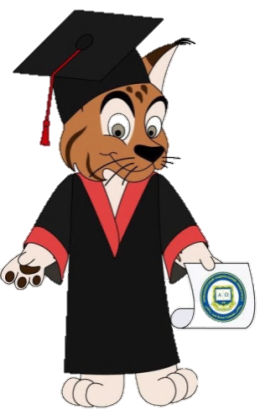 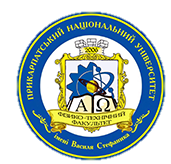 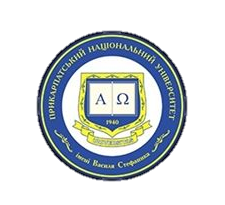 ДЕРЖАВНИЙ ВИЩИЙ НАВЧАЛЬНИЙ ЗАКЛАД"ПРИКАРПАТСЬКИЙ НАЦІОНАЛЬНИЙ УНІВЕРСИТЕТ ІМЕНІ ВАСИЛЯ СТЕФАНИКА«
ФІЗИКО-ТЕХНІЧНИЙ ФАКУЛЬТЕТ
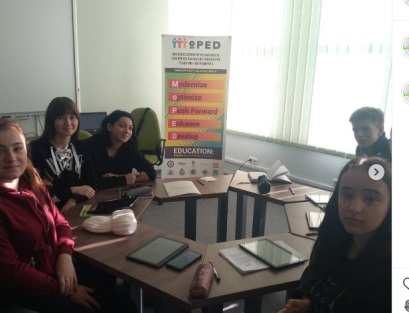 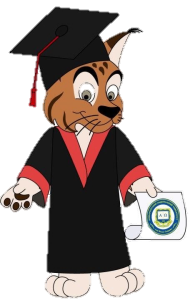 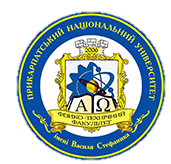 ДЕРЖАВНИЙ ВИЩИЙ НАВЧАЛЬНИЙ ЗАКЛАД
"ПРИКАРПАТСЬКИЙ НАЦІОНАЛЬНИЙ УНІВЕРСИТЕТ ІМЕНІ ВАСИЛЯ СТЕФАНИКА«
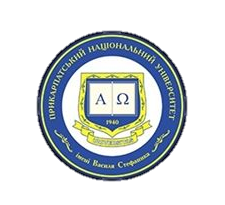 ФІЗИКО-ТЕХНІЧНИЙ ФАКУЛЬТЕТ
FACULTY OF PHYSICS AND TECHNOLOGY
АБІТУРІЄНТЕ, ЧЕКАЄМО ТЕБЕ!
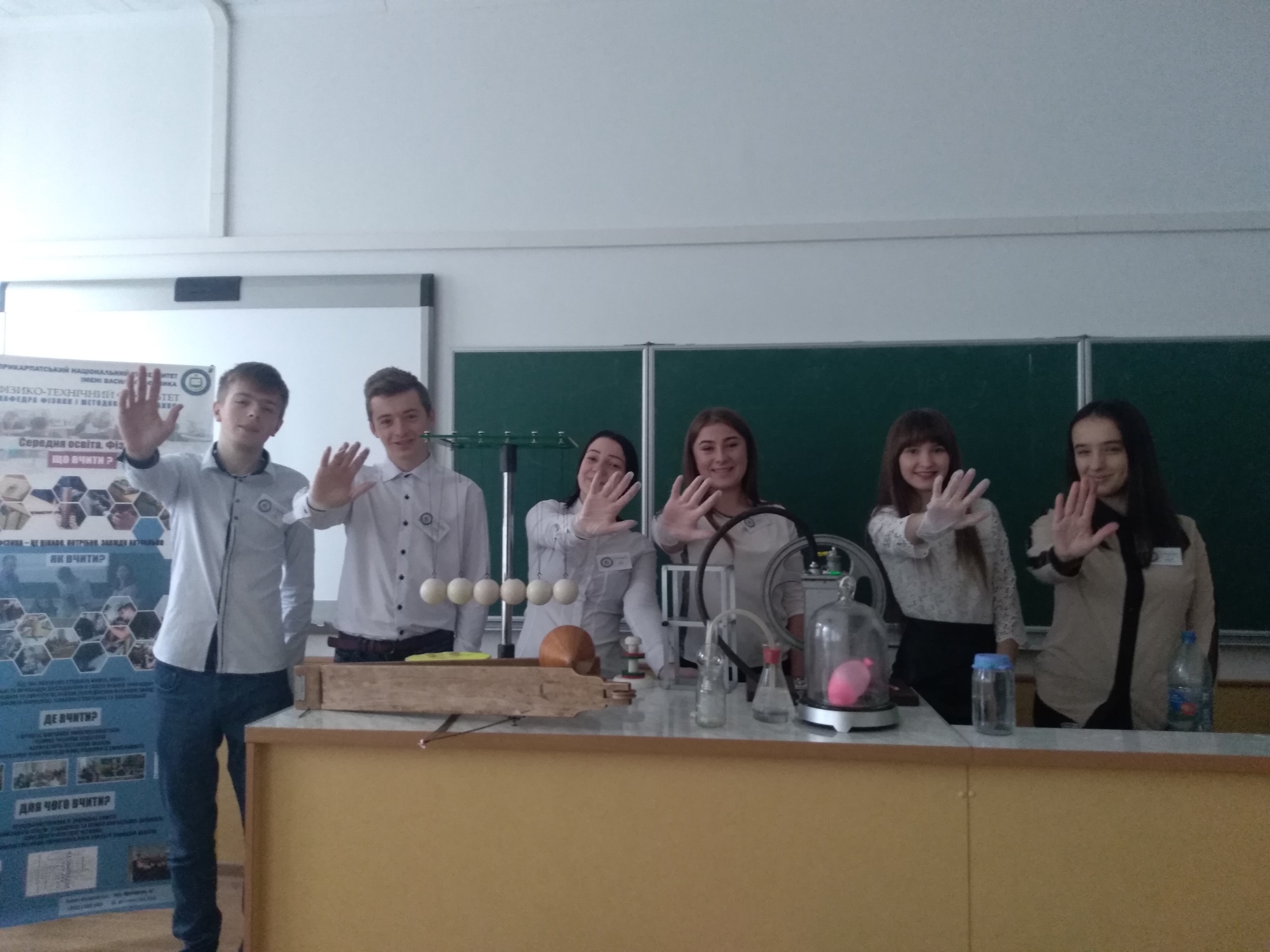 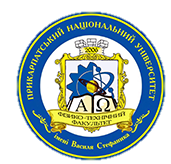 ЯК ДО НАС ПОТРАПИТИ?
Адреса:  вул. Шевченка, 
57 Івано-Франківськ, 
Івано-Франківська обл., 76025, Україна
ЯК З НАМИ ЗВ`ЯЗАТИСЯ? E-mail: ftf_dek@pnu.edu.uaТелефон: (0342) 596000Сайт: ftf.pnu.edu.ua  Facebook: www.facebook.com/ftf.pnu.official